Главное управление МЧС России 
по Республике Татарстан
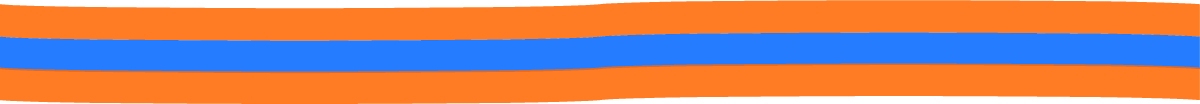 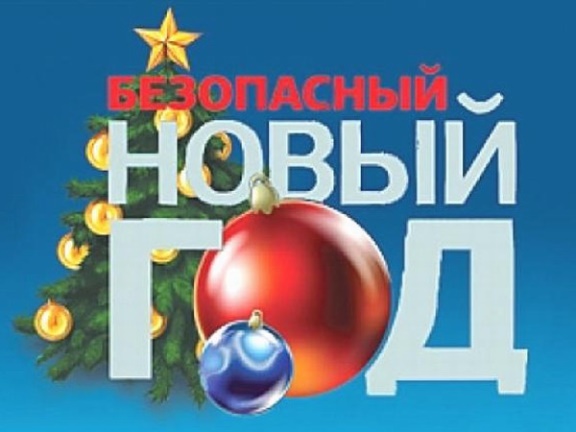 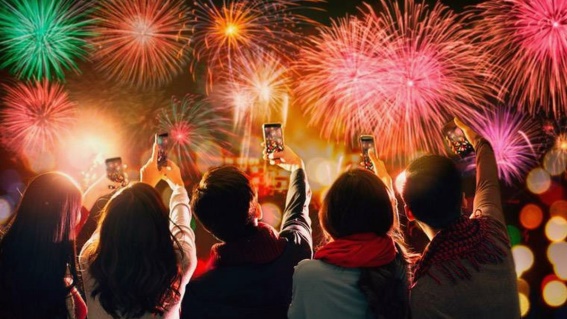 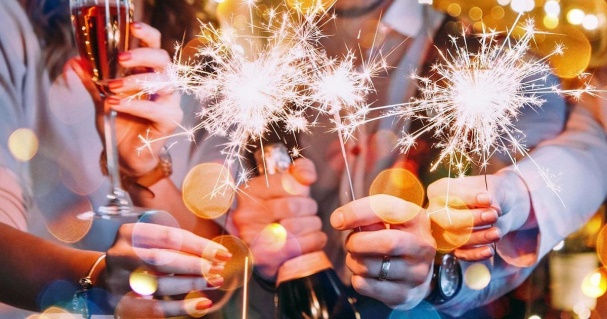 О СОБЛЮДЕНИИ МЕР  ПОЖАРНОЙ БЕЗОПАСНОСТИ В ПЕРИОД НОВОГОДНИХ ПРАЗДНИКОВ
КАЗАНЬ-2023
1
Обстановка с пожарами 
 в Республике Татарстан
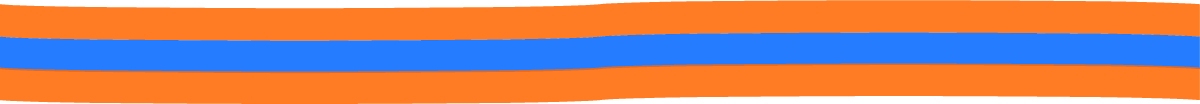 -1,24%
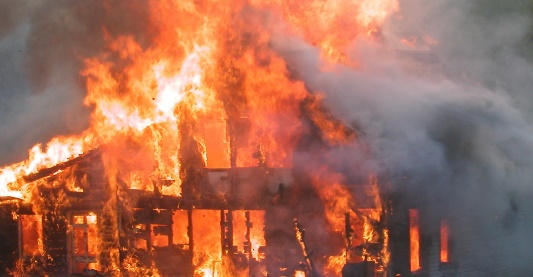 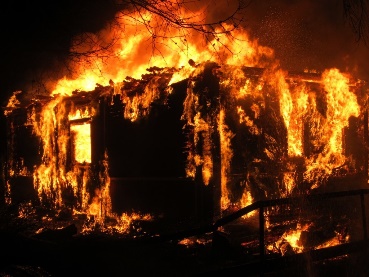 +6,01%
+11,86%
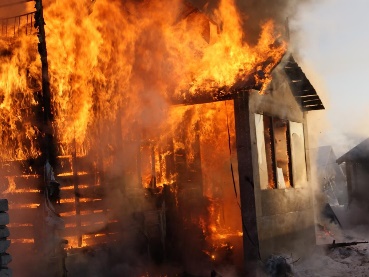 Обстановка с пожарами 
с 30.12.2022 по 09.01.2023
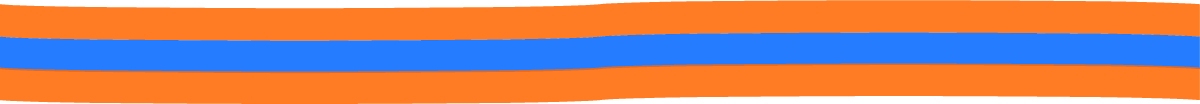 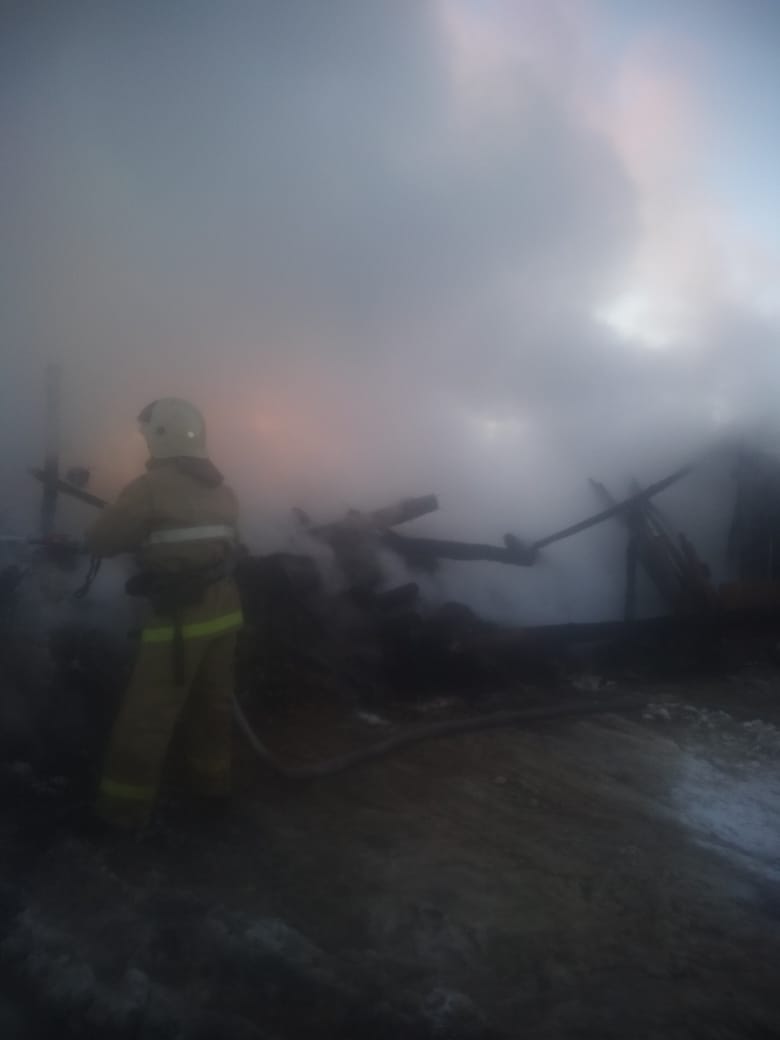 Причины пожаров 
с 30.12.2022 по 09.01.2023
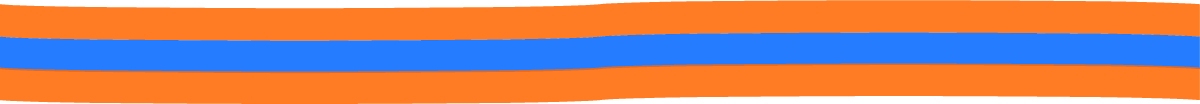 Усиленный вариант несения службы
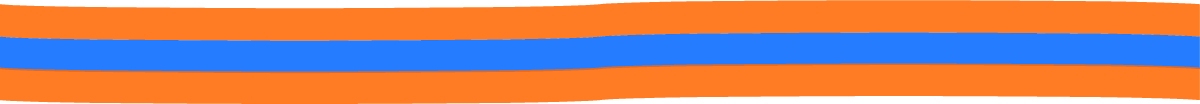 С 25 ДЕКАБРЯ 2023 ГОДА 
ПО 08 ЯНВАРЯ 2024 ГОДА 
НА ТЕРРИТОРИИ РЕСПУБЛИКИ ТАТАРСТАН
ВВЕДЁН ОСОБЫЙ ПРОТИВОПОЖАРНЫЙ РЕЖИМ
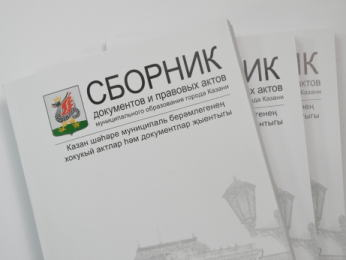 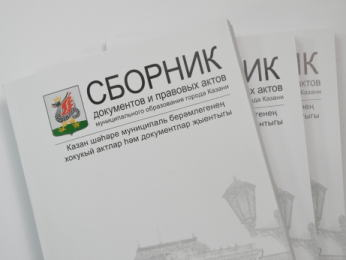 Дежурят в круглосуточном режиме 
более 2200 сотрудников и более 1100 единиц техники
Постановление Кабинета Министров Республики Татарстан от 08.12.2023 №1581
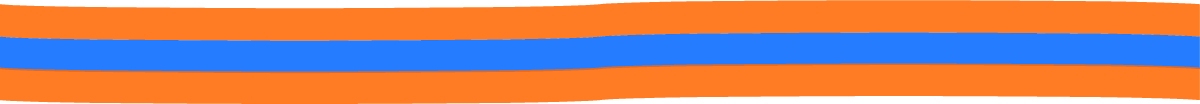 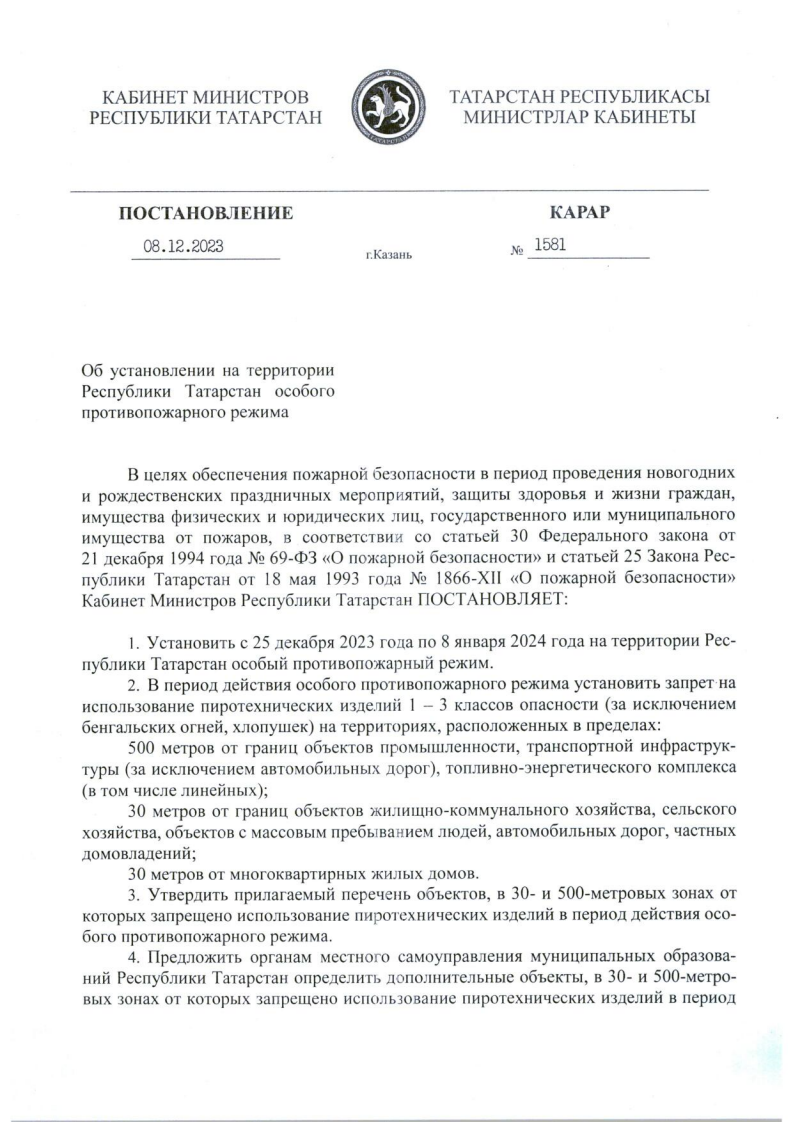 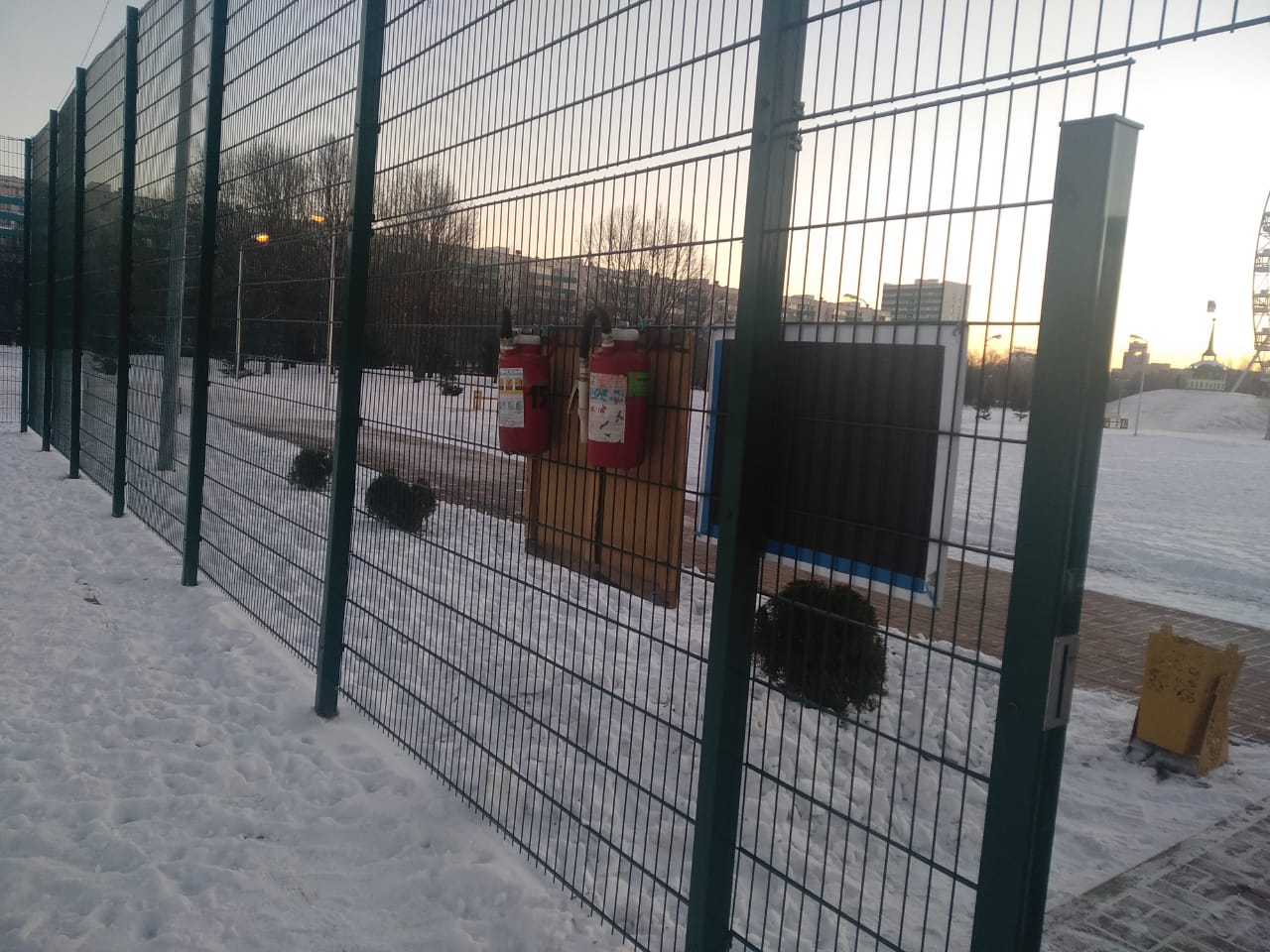 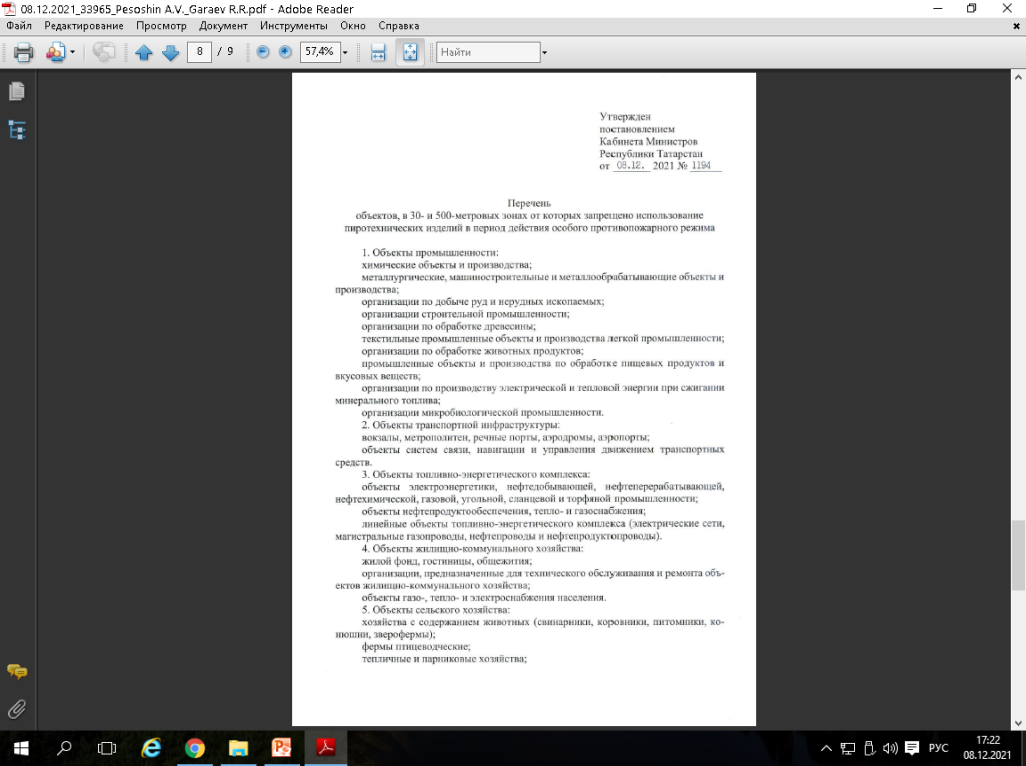 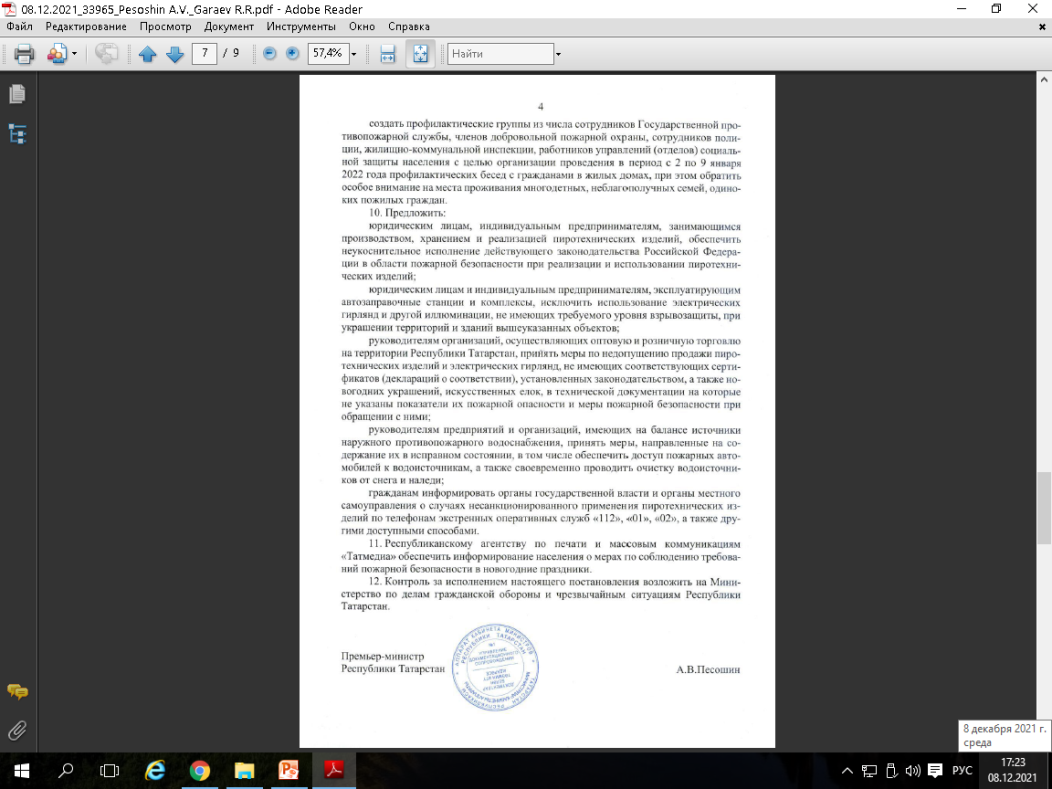 До 25 декабря 2023 года 
в Республике Татарстан будут определены площадки 
для запуска пиротехнических изделий гражданами
Административная ответственность
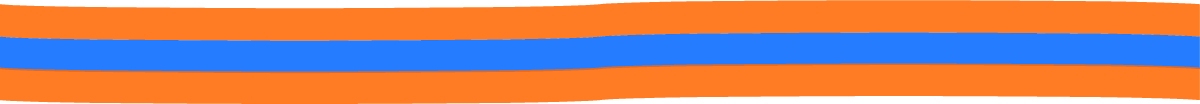 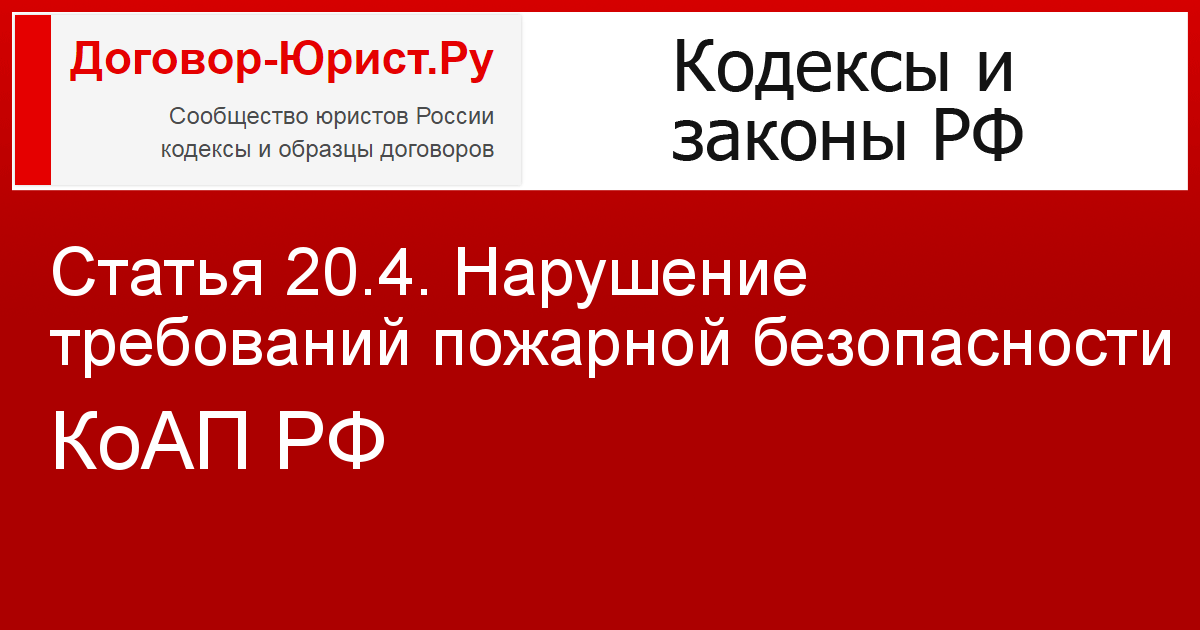 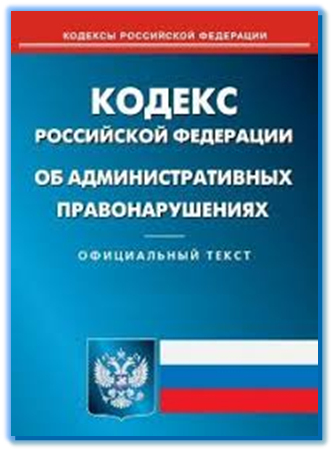 на граждан в размере от 10 000 до 20 000 рублей
на должностных лиц от 30 000 до 60 000 рублей
на лиц, осуществляющих предпринимательскую деятельность без образования юридического лица от 60 000 до 80 000 рублей
на юридических лиц от 400 000 до 800 000 рублей.
7
Профилактические мероприятия на объектах проведения праздничных мероприятий
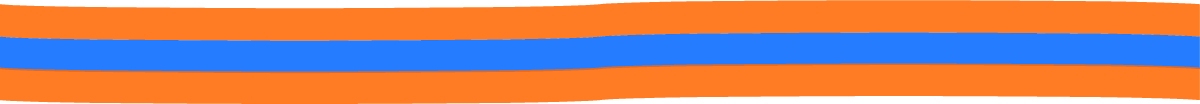 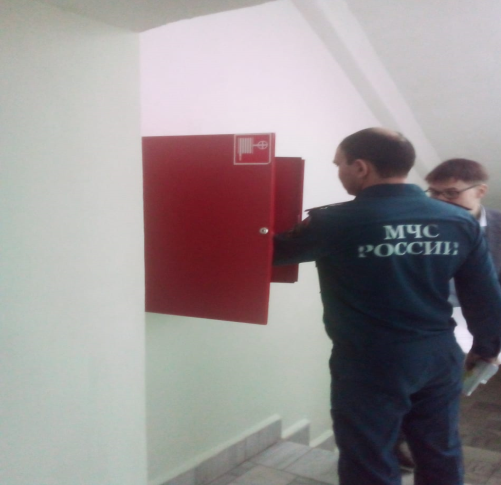 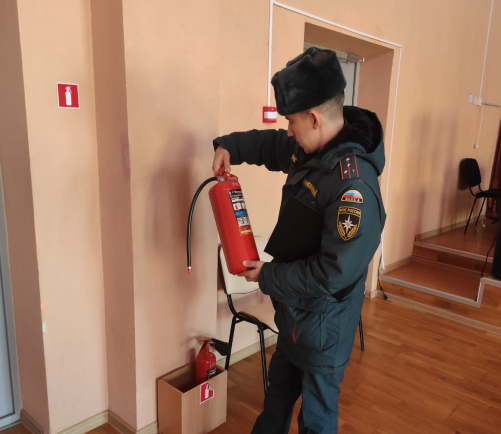 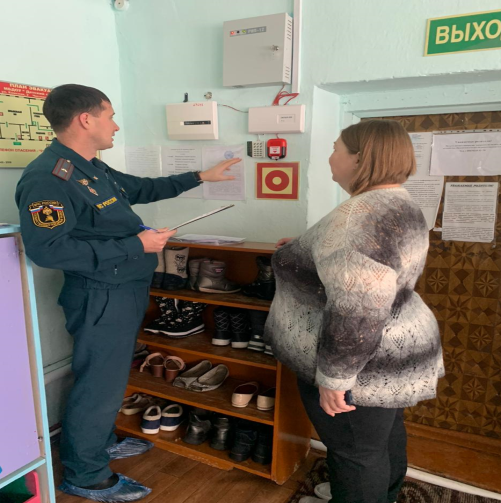 Профилактические мероприятия на объектах проведения праздничных мероприятий
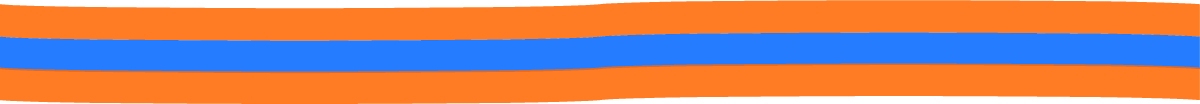 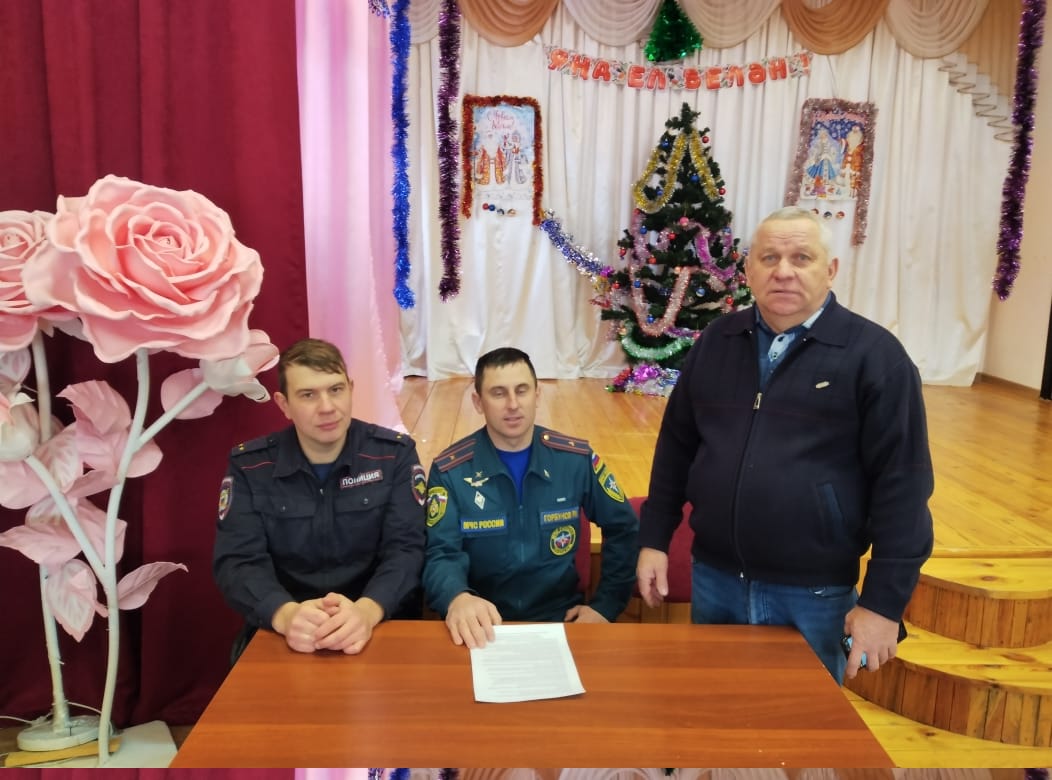 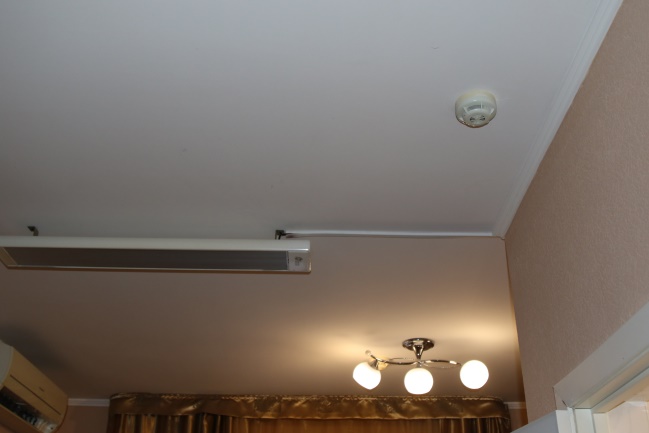 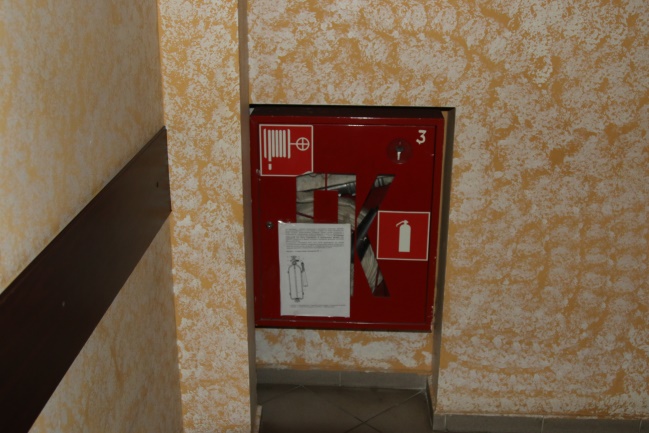 Профилактическая работа на объектах проведения праздничных мероприятий
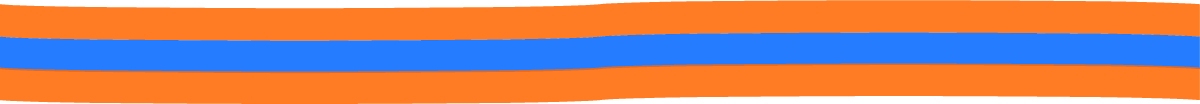 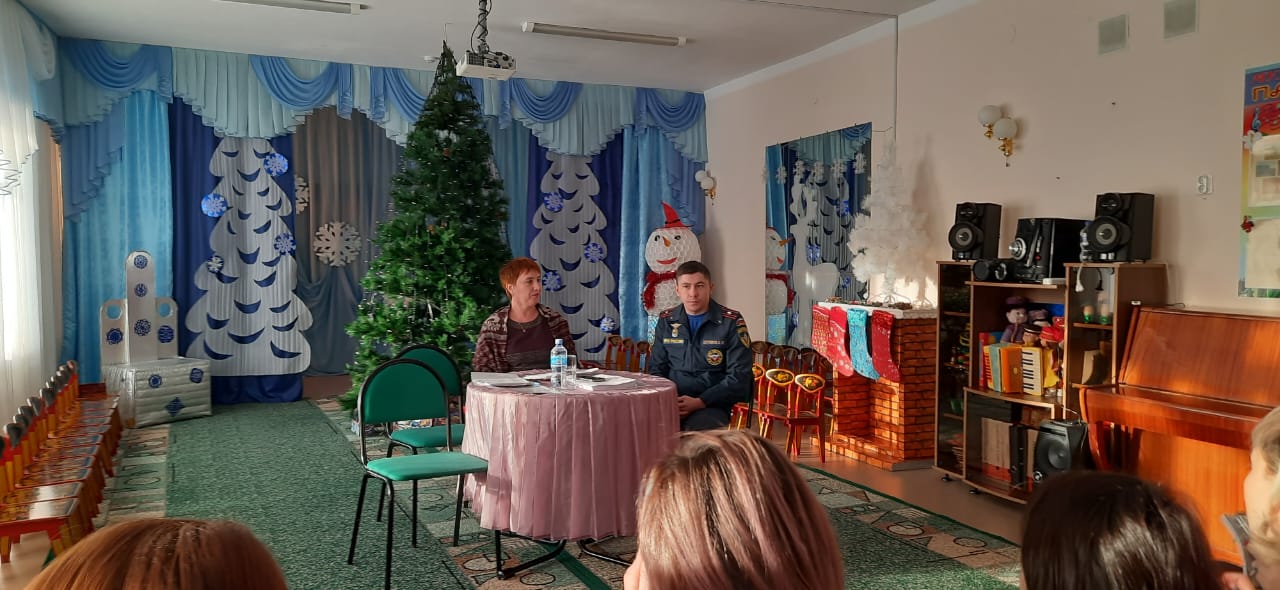 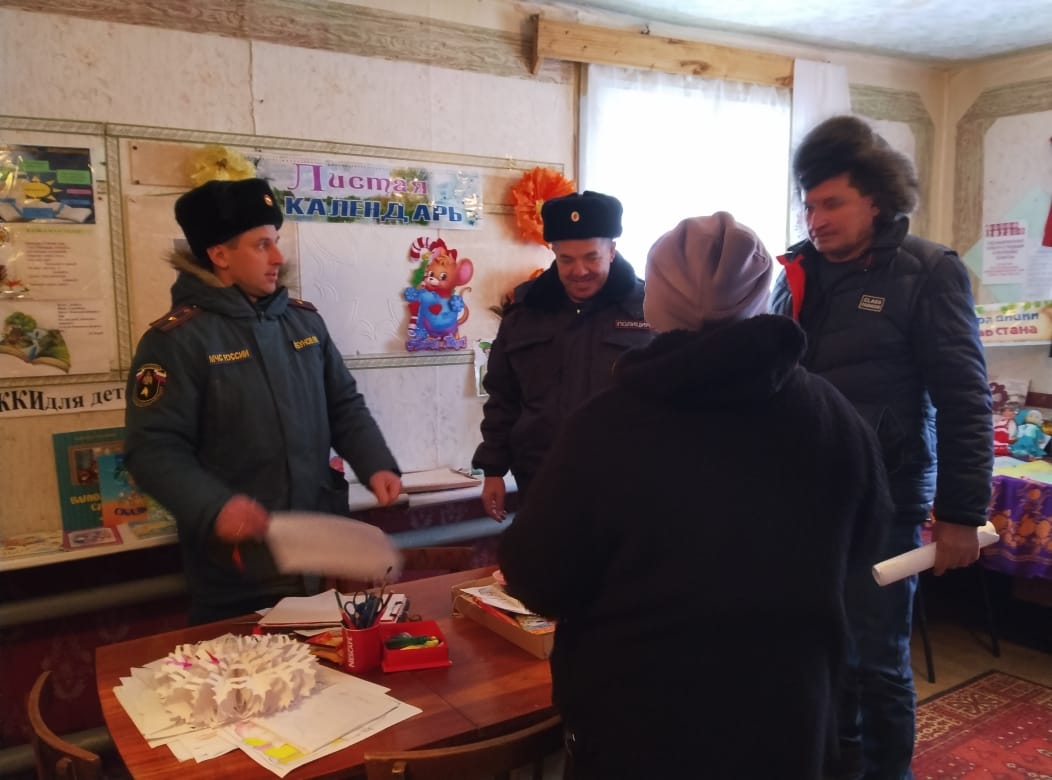 Практические занятия по отработке планов эвакуации людей по действиям в случае возникновения пожара
щим персоналом
Мероприятия по надзору без взаимодействия  по местам реализации пиротехнических изделий
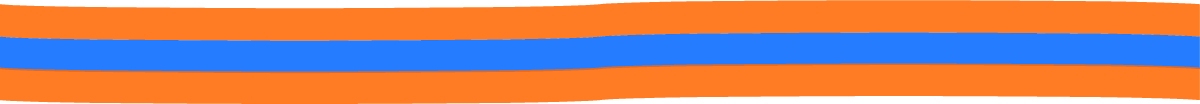 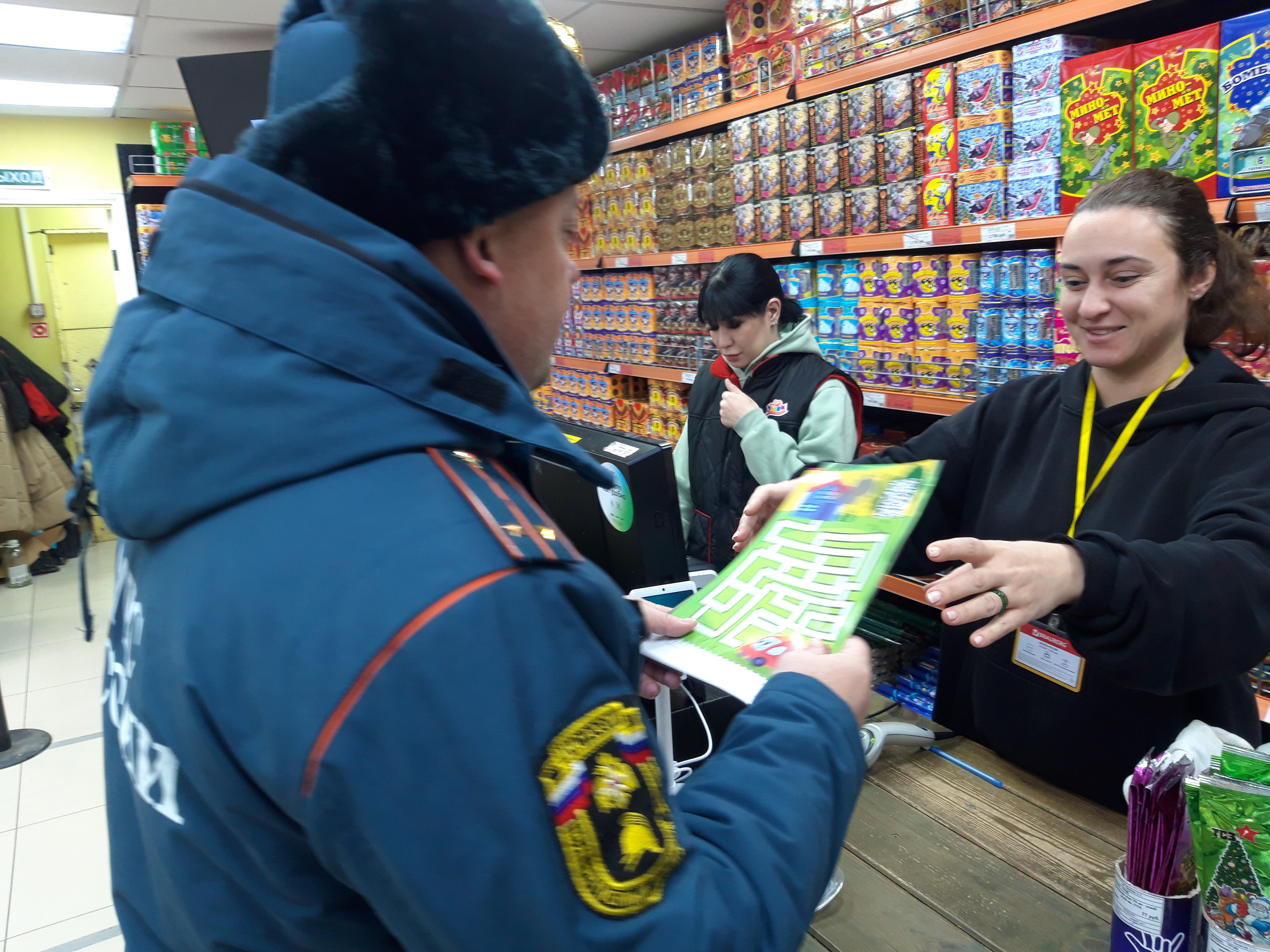 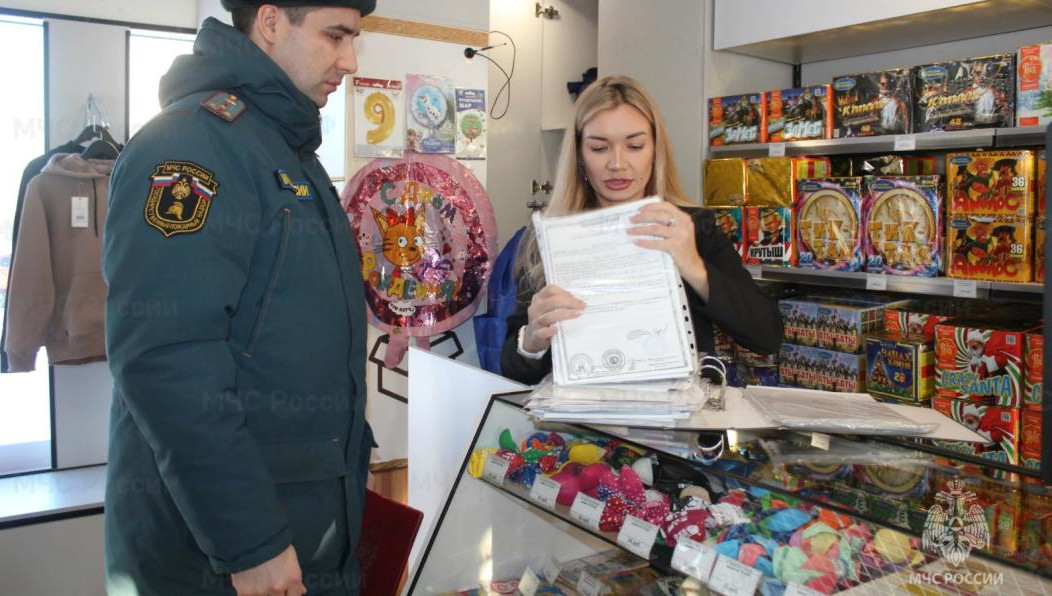 Работа профилактических групп
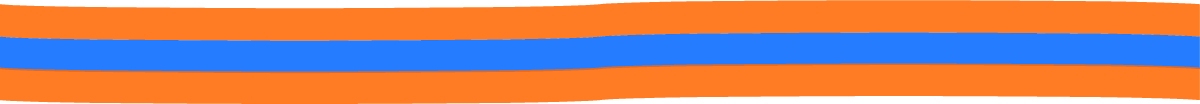 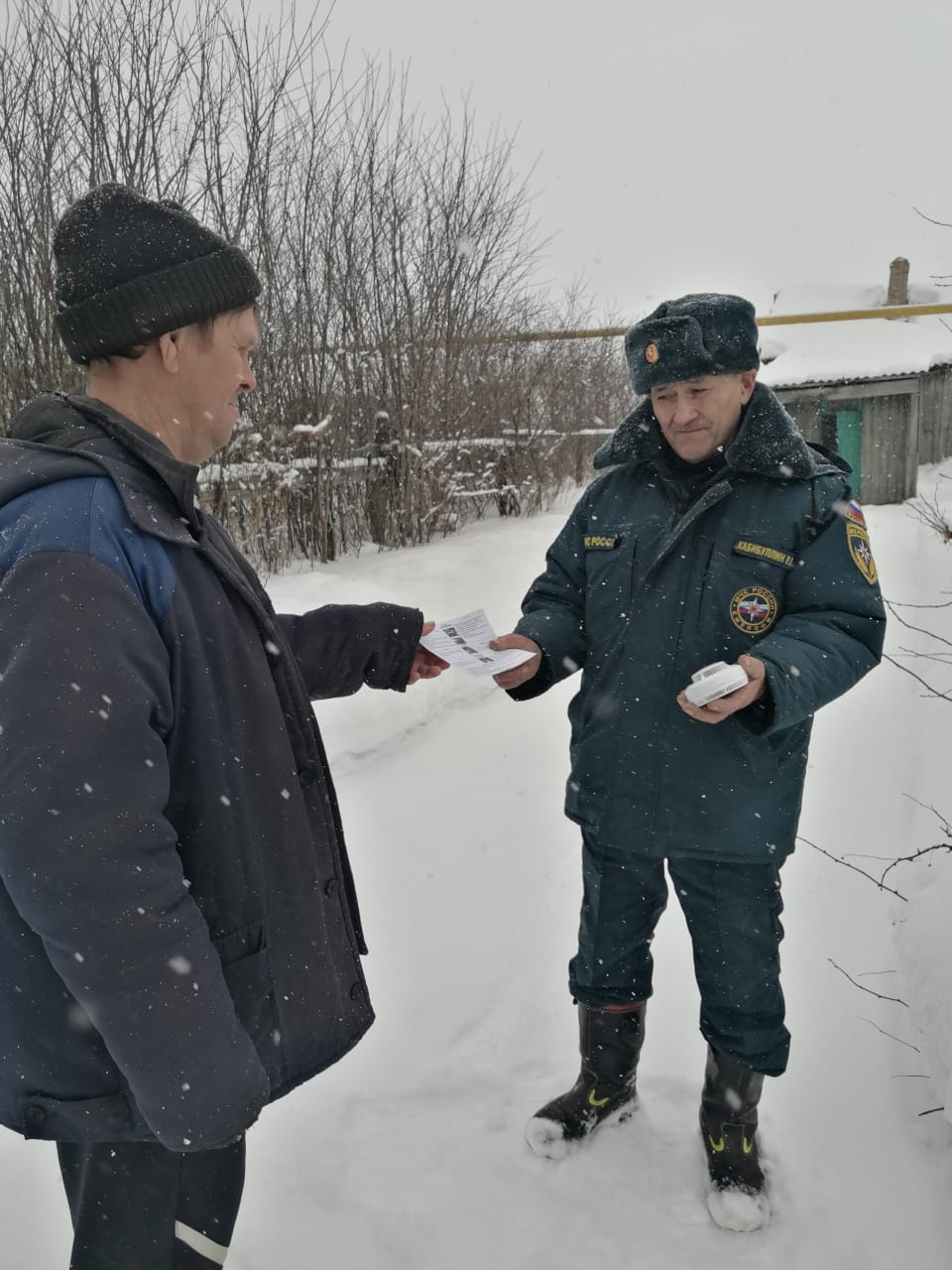 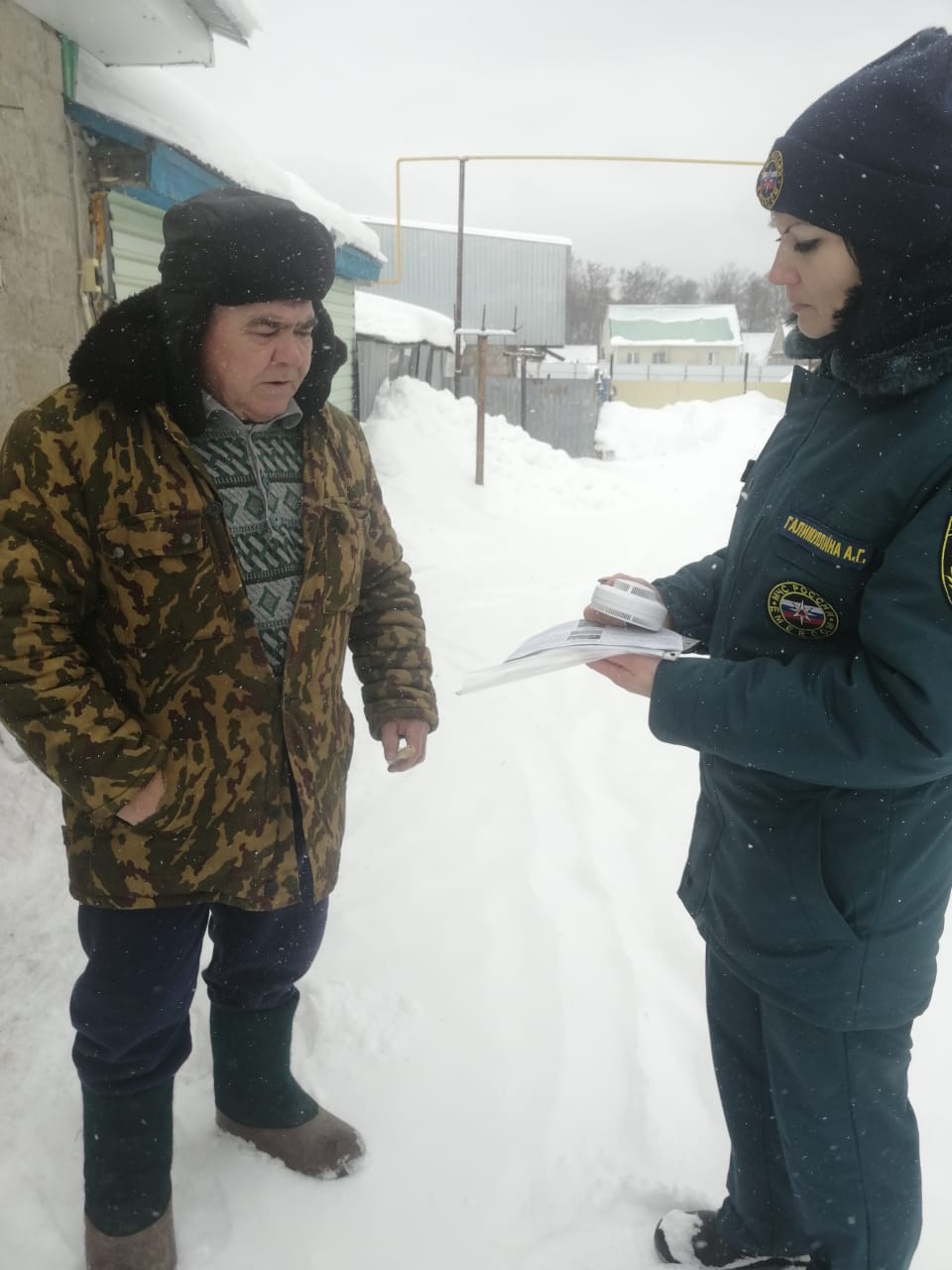 В период с 30 декабря 2023 года по 09 января 2024 г. в каждом муниципальном районе запланирована работа по разъяснению населению требований пожарной безопасности в быту
Приобретение пиротехнических изделий
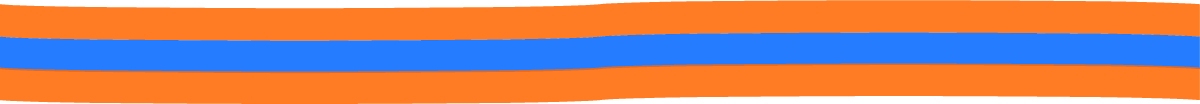 только в специализированных секциях, магазинах
у продавца должен быть сертификат на продукцию
обратить внимание на срок годности изделия
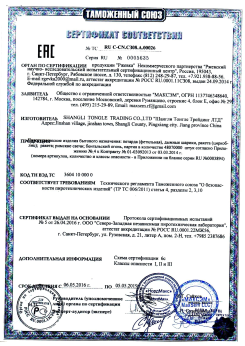 наличие инструкции по применению на русском языке
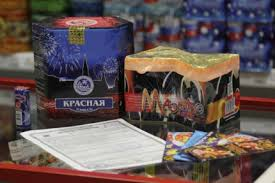 на упаковке не должно быть следов порчи (вмятины, дефекты, разрывы, увлажненные места)
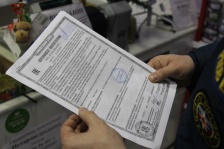 Хранение пиротехнических изделий
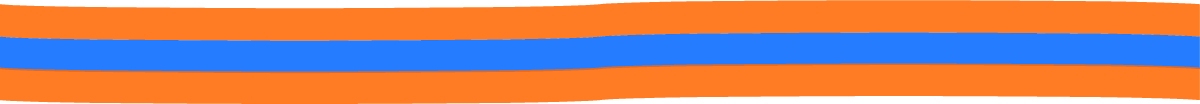 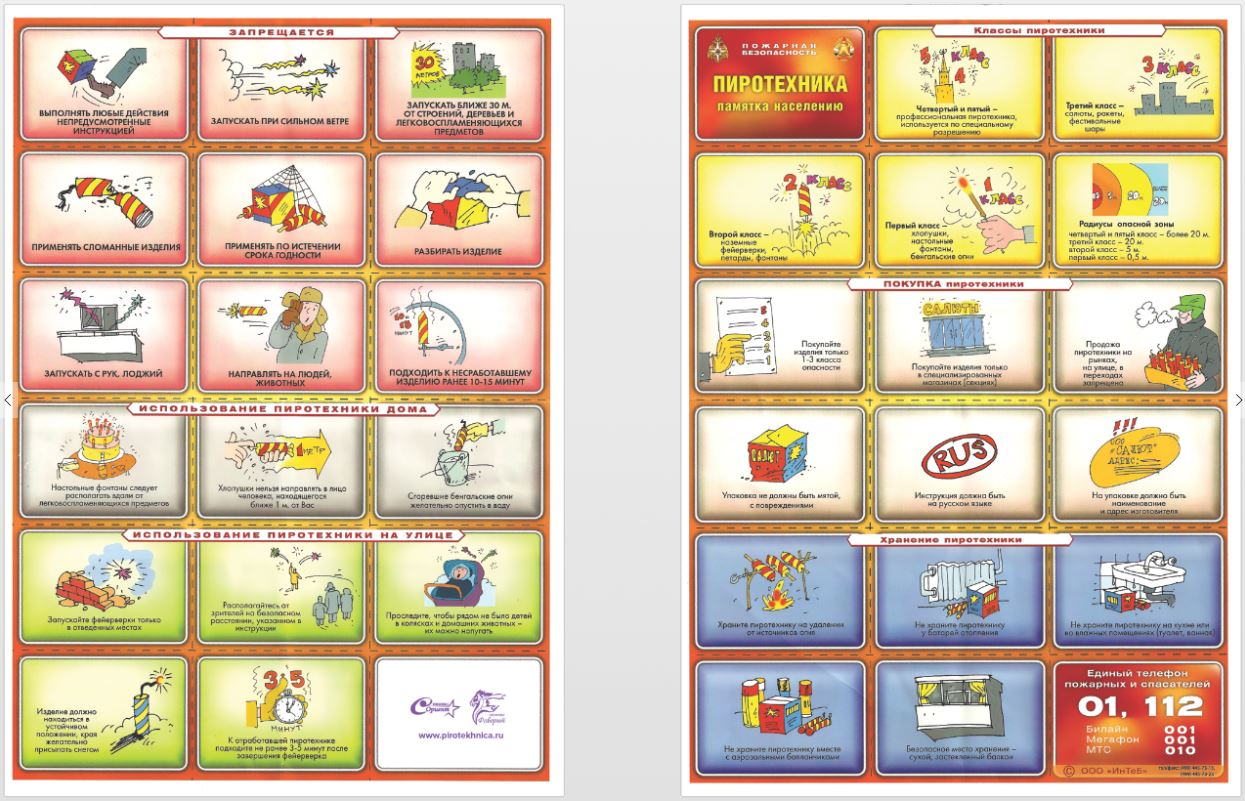 Хранить пиротехнику на удалении от источников огня
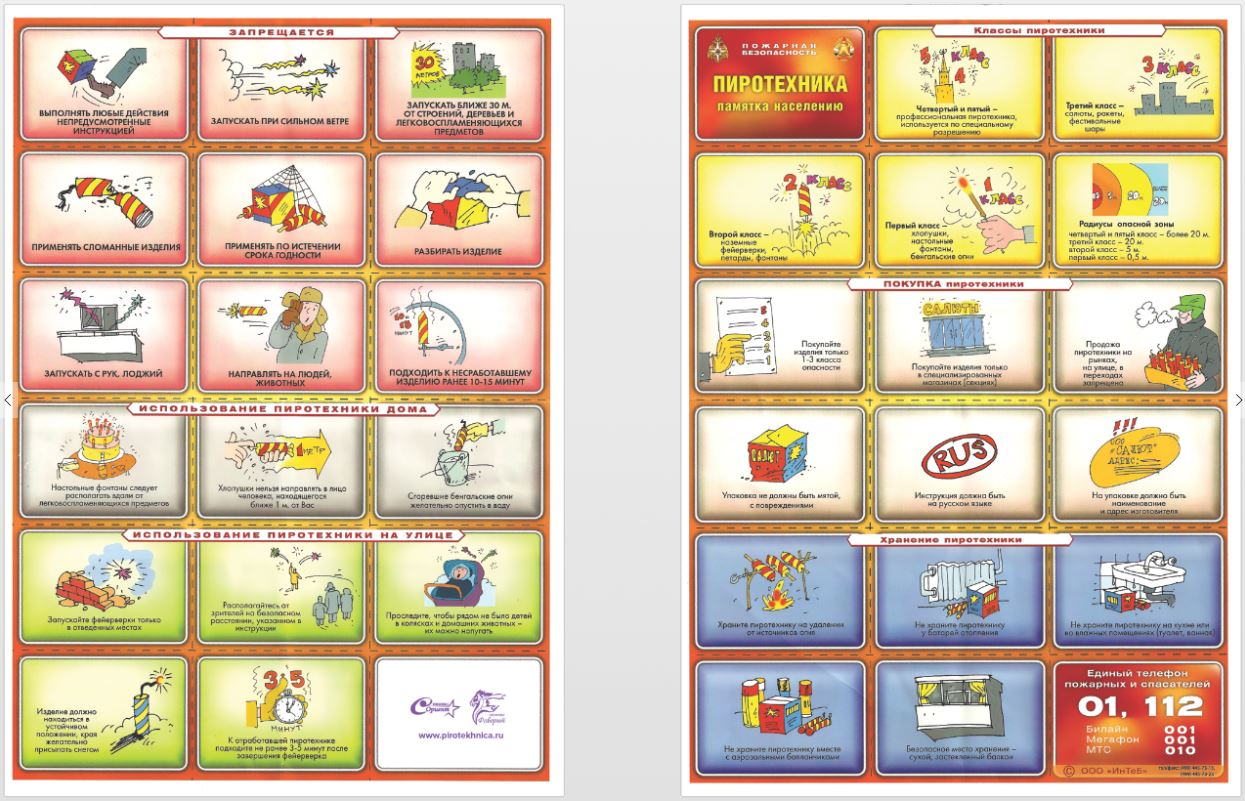 Не хранить у батарей отопления
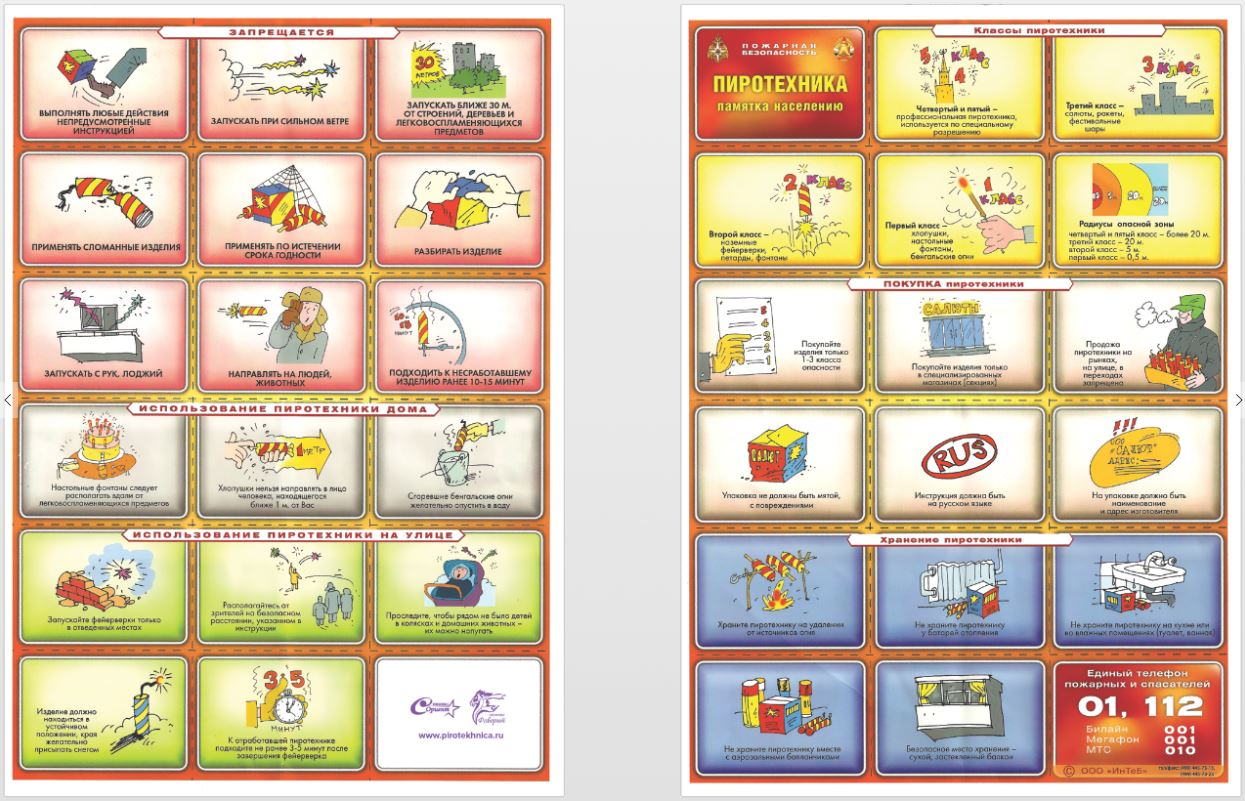 Безопасное место хранения – сухой застекленный балкон
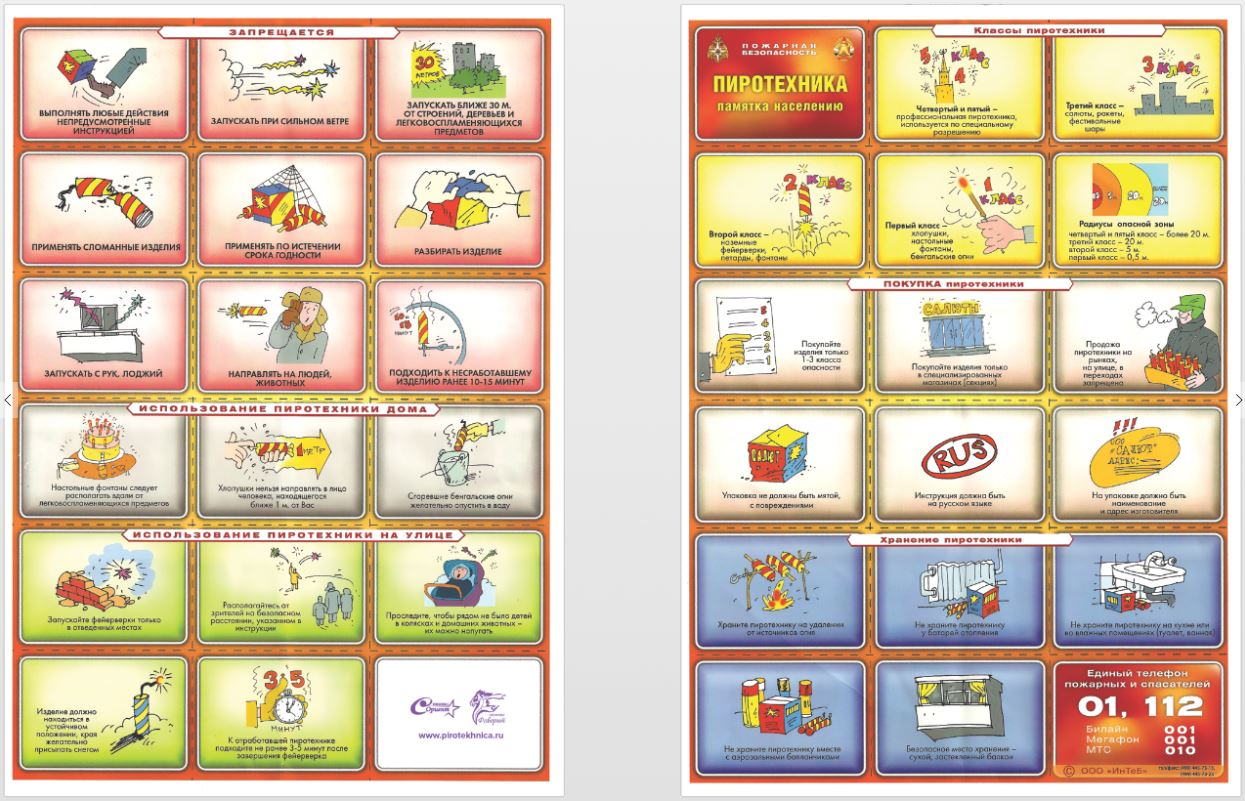 Не хранить вместе с аэрозольными баллончиками
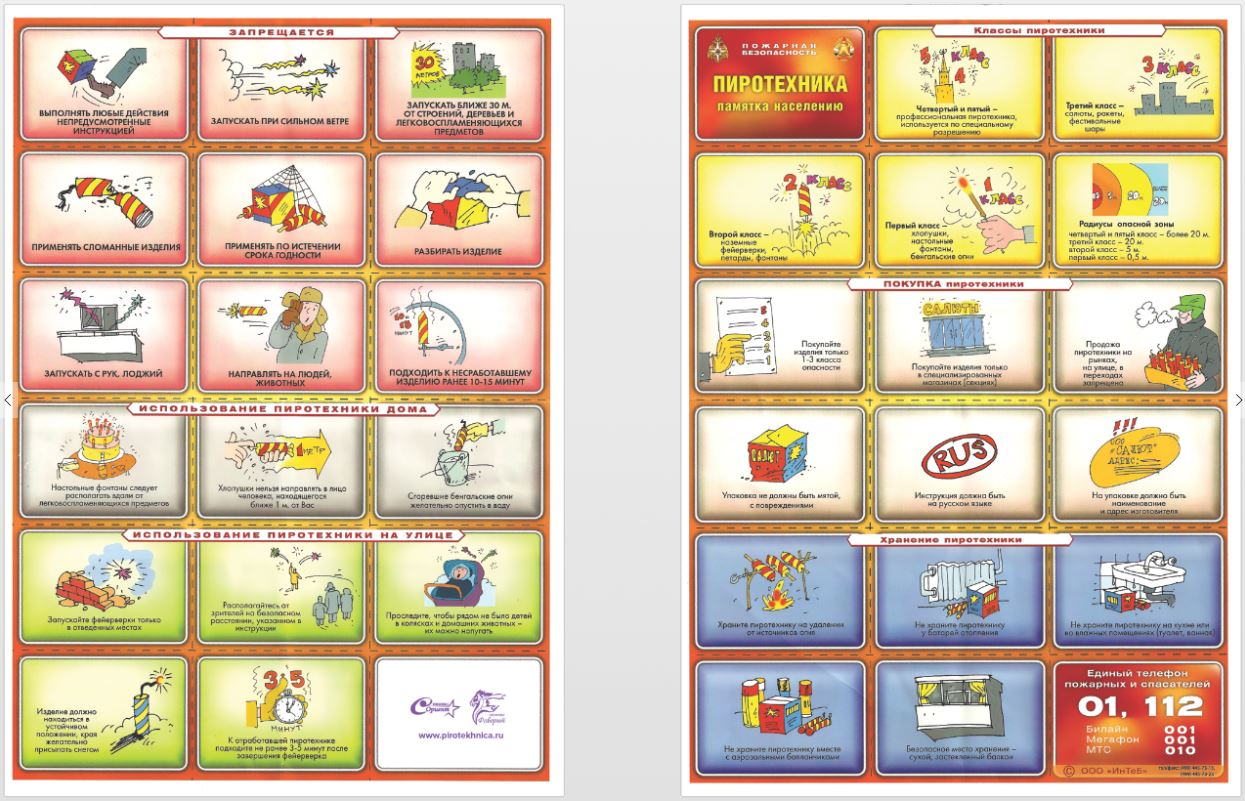 Не хранить на кухне или во влажных помещениях
Ограничения по применению пиротехнических изделий
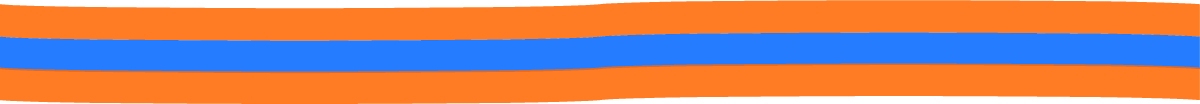 В период особого противопожарного режима установлен запрет на использование пиротехнических изделий 1 – 3 классов опасности (за исключением бенгальских огней, хлопушек) на территориях, расположенных в пределах:
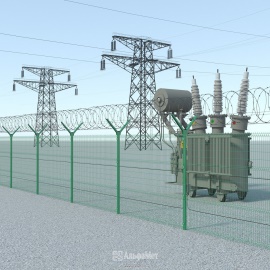 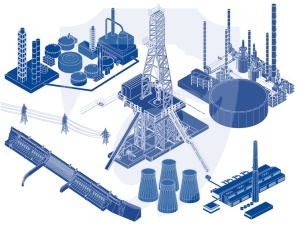 500 метров от границ объектов промышленности, транспортной инфраструктуры (за исключением автомобильных дорог), топливно-энергетического комплекса (в том числе линейных)
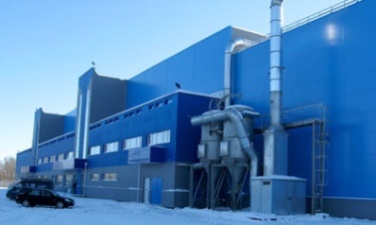 30 метров  от многоквартирных жилых домов,от границ объектов жилищно-коммунального хозяйства, сельского хозяйства, объектов с массовым пребыванием людей, автомобильных дорог
Новогодние правила 
пожарной безопасности
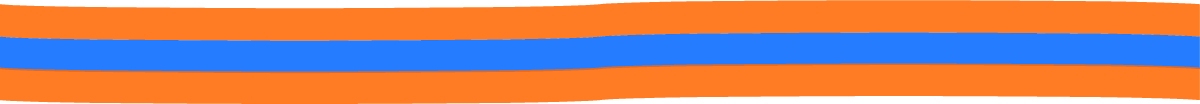 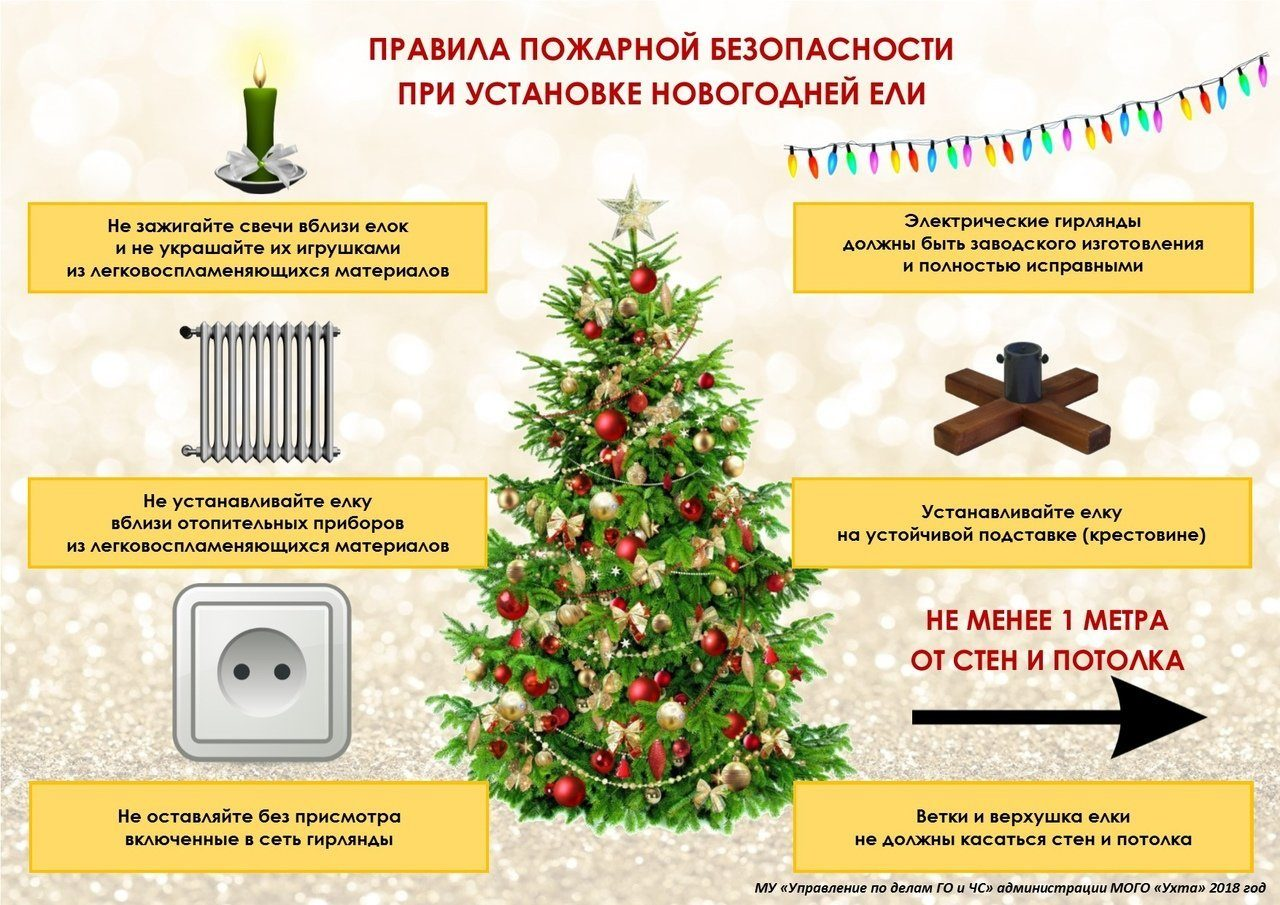 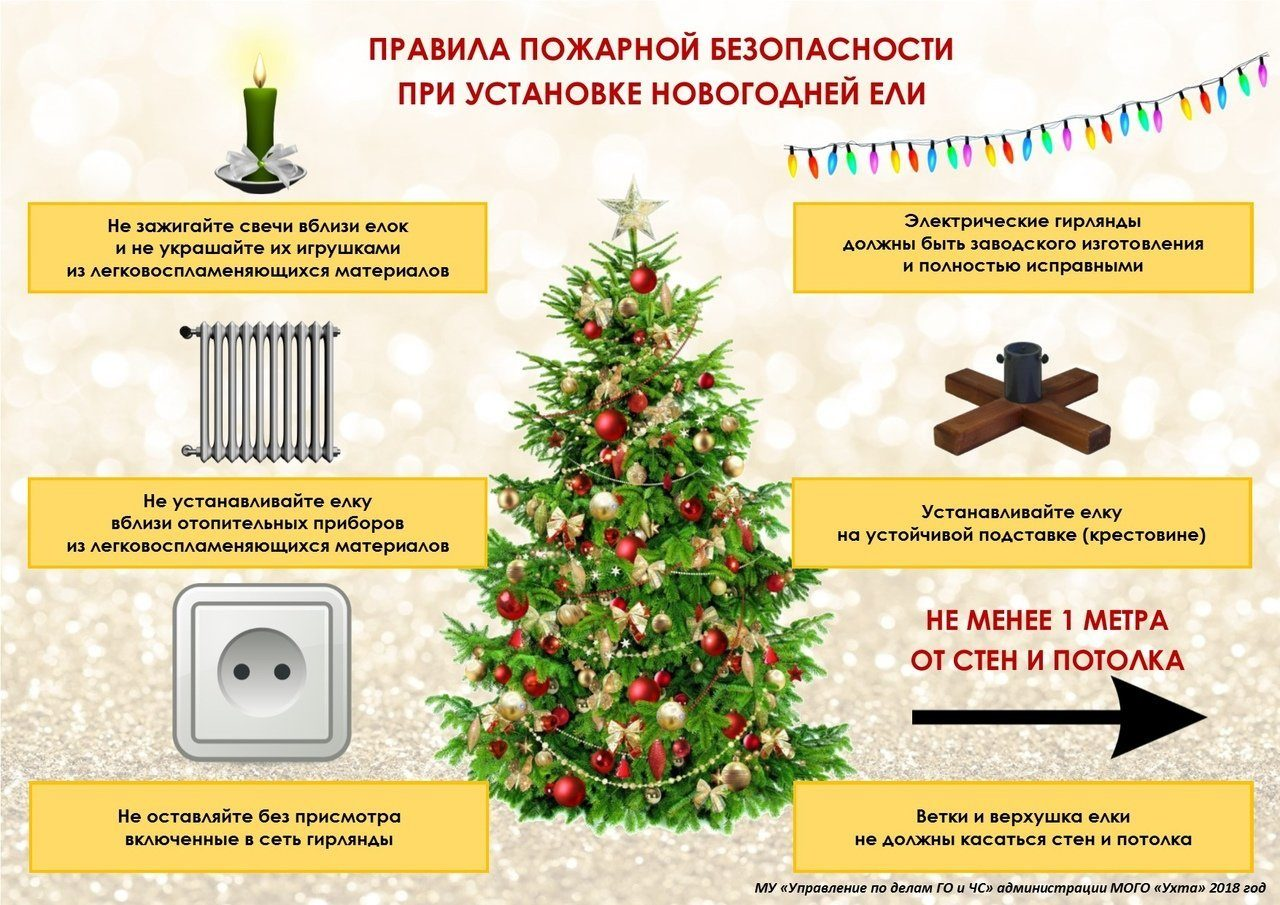 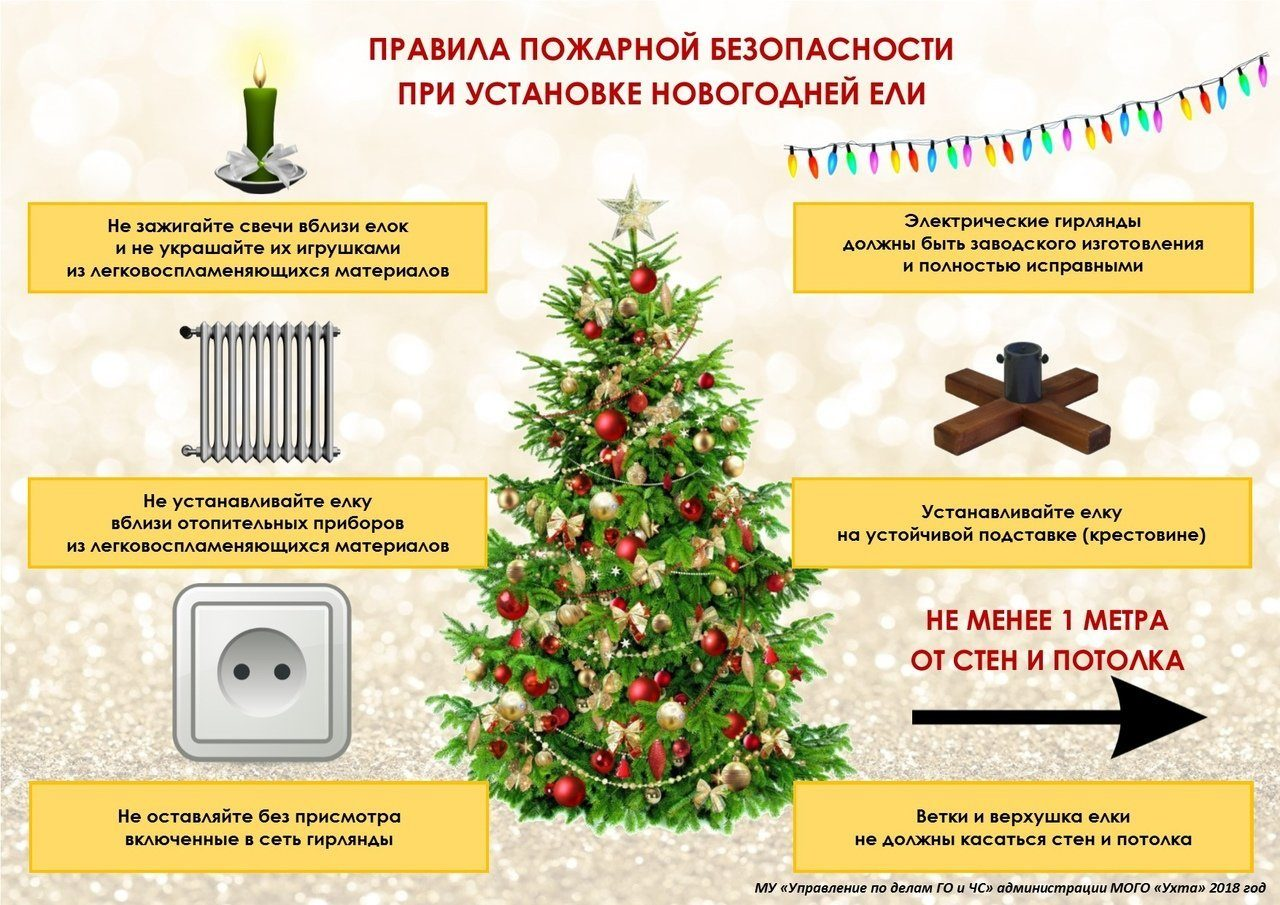 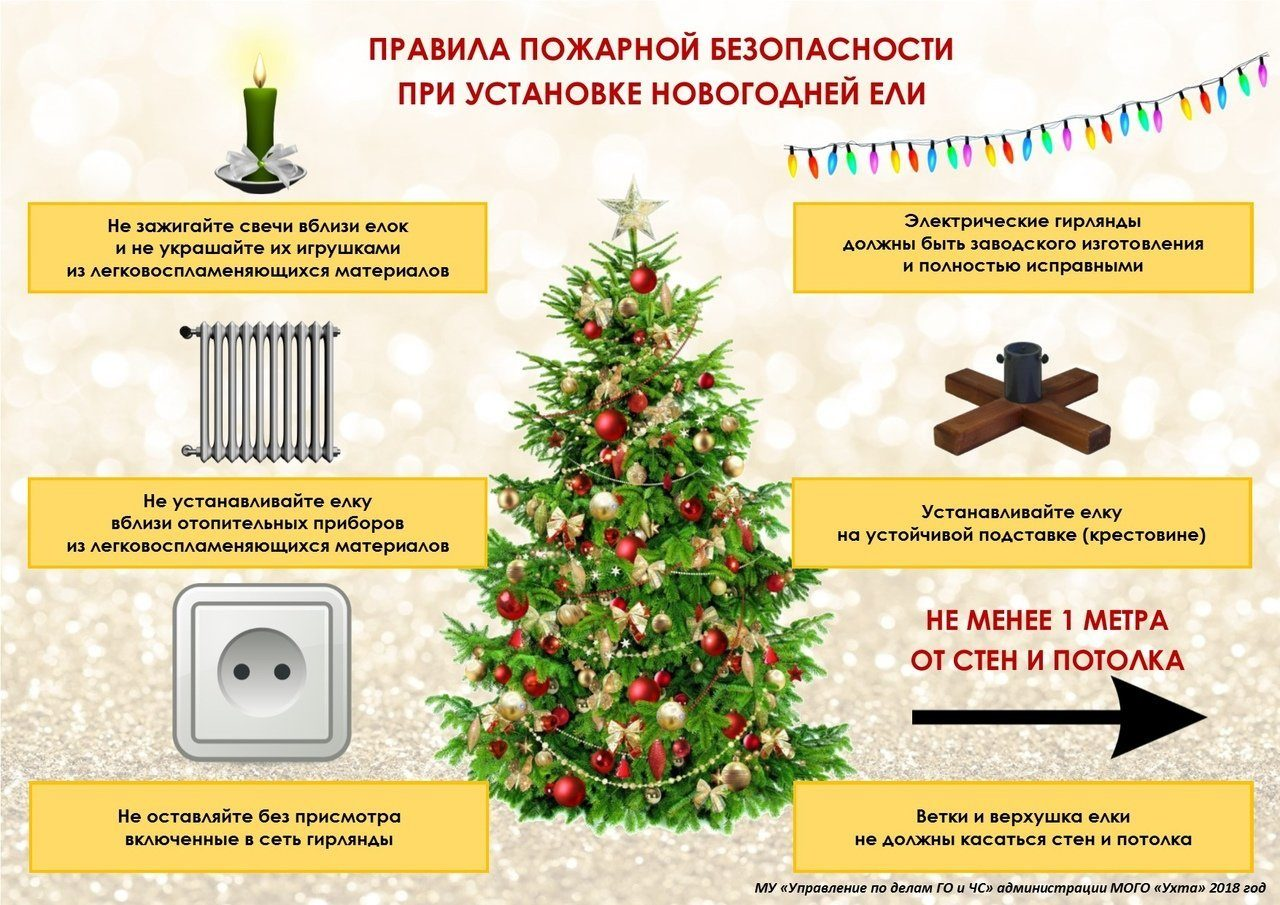 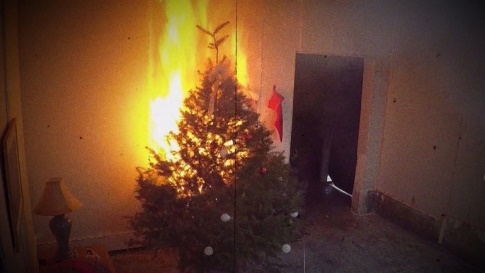 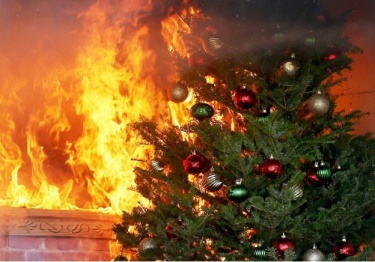 Главное управление МЧС России 
по Республике Татарстан
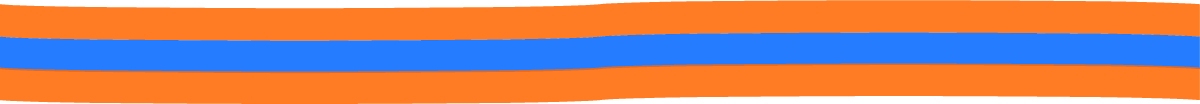 Доклад закончил.
Спасибо за внимание.
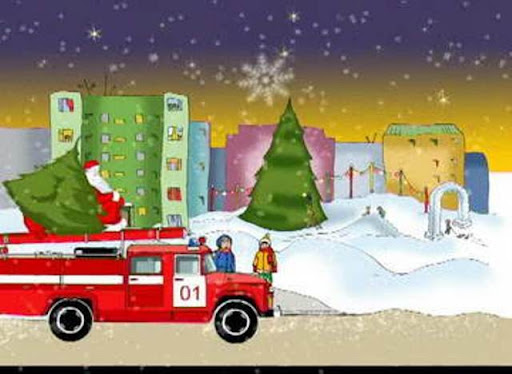 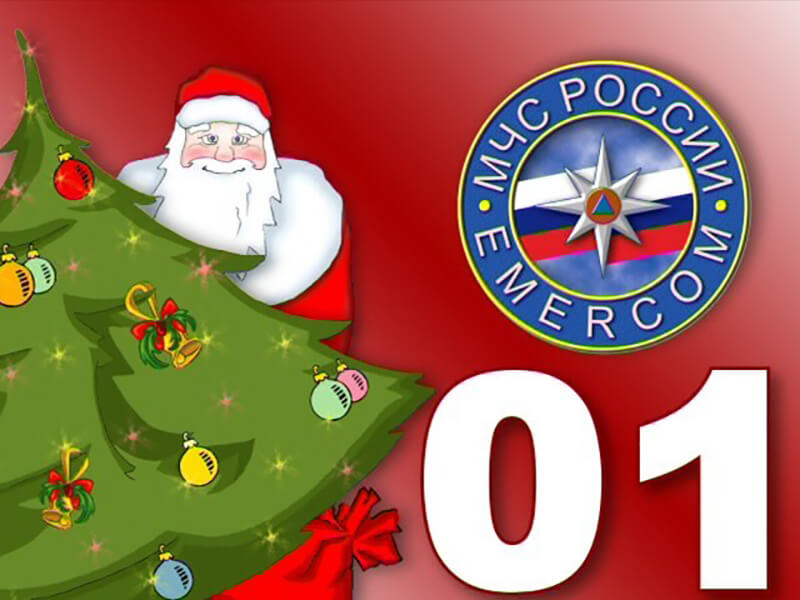 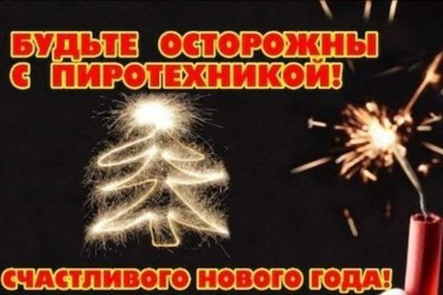